Uftrace updateRelated to Ciena Contributions
Author: François Tétreault
Published 5/30/2024
Table of Content
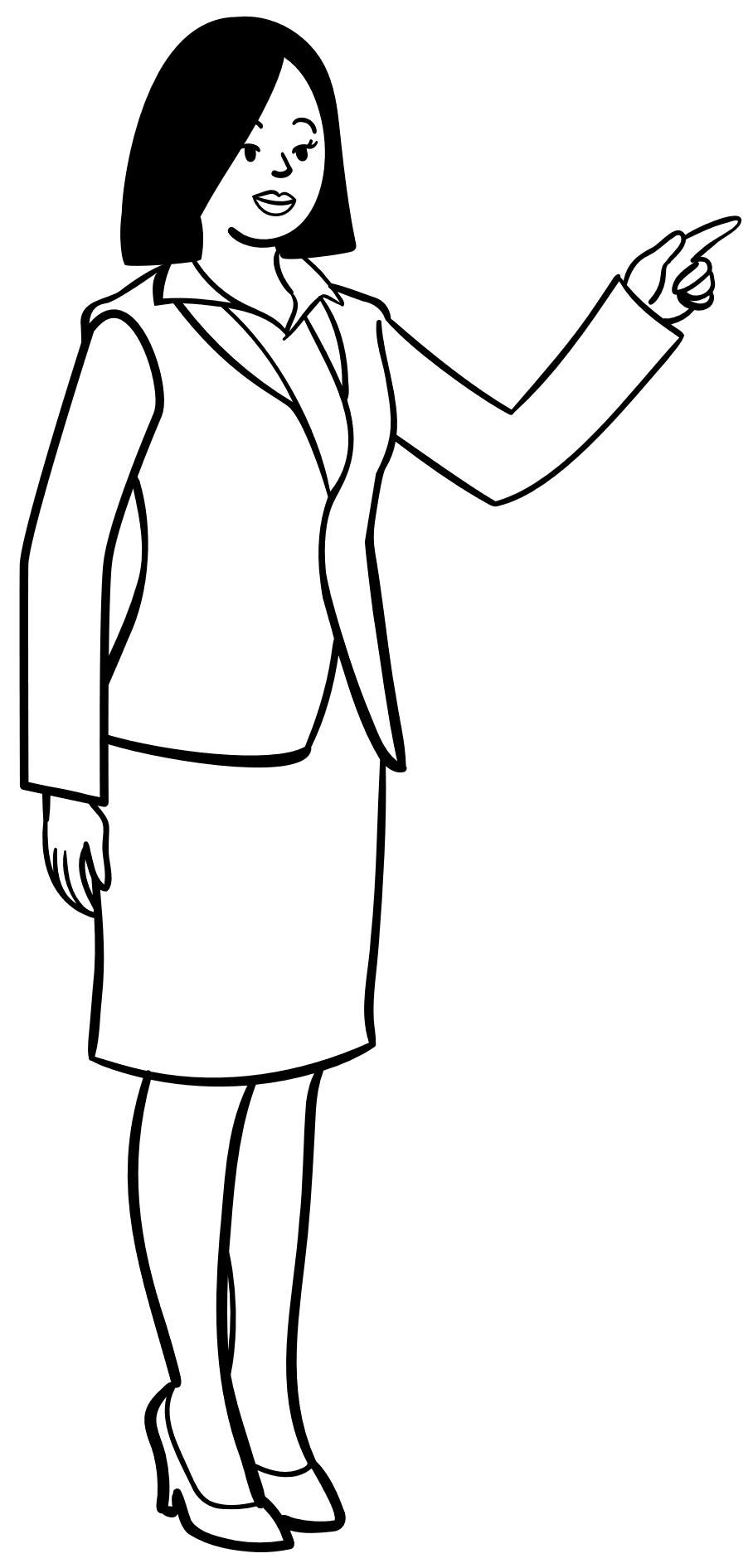 Why: Existing uftrace workflow

How: “dynamic tracing” research objectives (2016)

What: Productize student prototypes 
(plus, other enhancements)

Status: Project updates

Thank you!
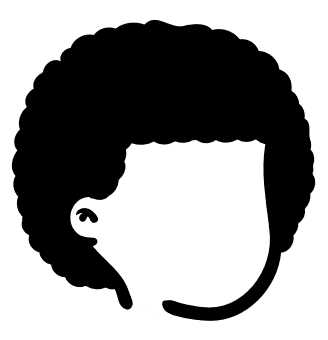 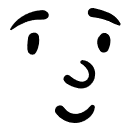 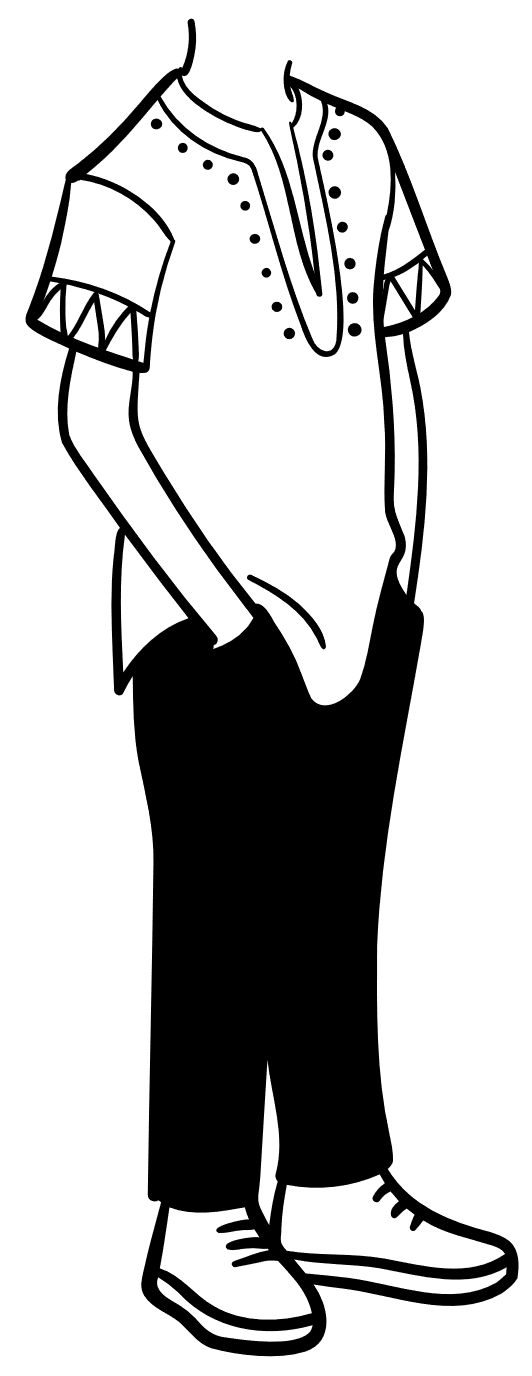 Why
Why: Existing uftrace workflow
Launch program from uftrace providing desired options and what needs to be patched.

Uftrace collects a trace in "uftrace binary format".

Program terminates.

Collected trace is available for analysis.
Why: Existing uftrace workflow
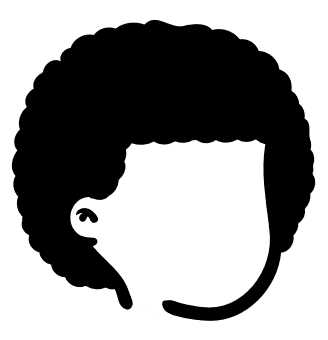 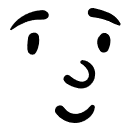 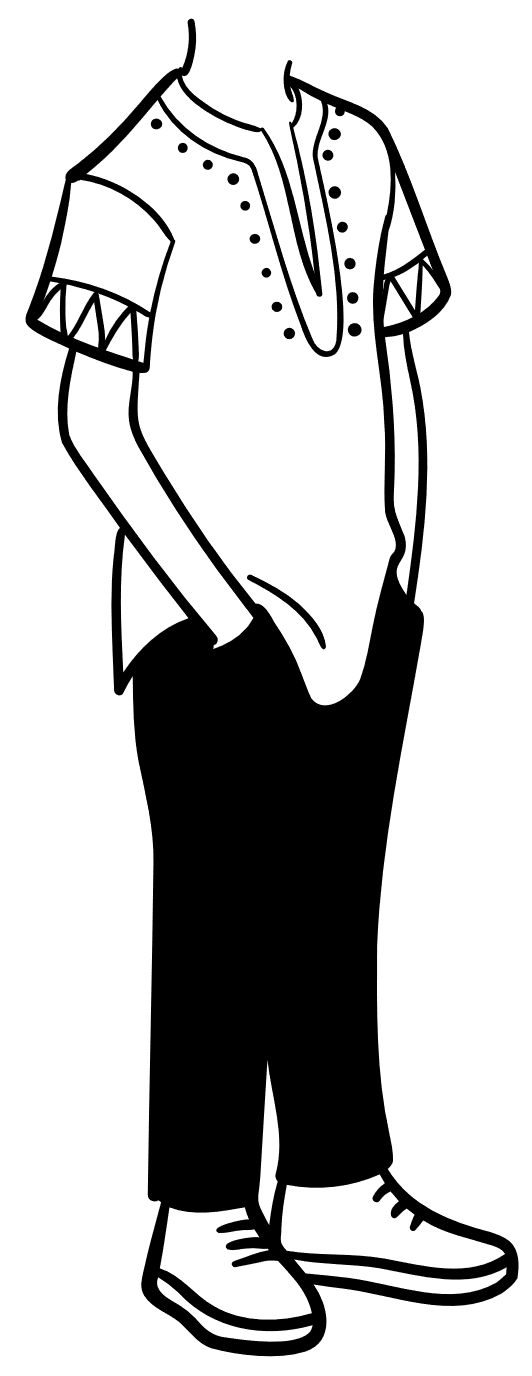 Launch program from uftrace providing desired options and what needs to be patched.

Uftrace collects a trace in "uftrace binary format".

Program terminates.

Collected trace is available for analysis.
Wow! uftrace
is very cool!
Why: Existing uftrace workflow
Launch program from uftrace providing desired options and what needs to be patched.

Uftrace collects a trace in "uftrace binary format".

Program terminates.

Collected trace is available for analysis.
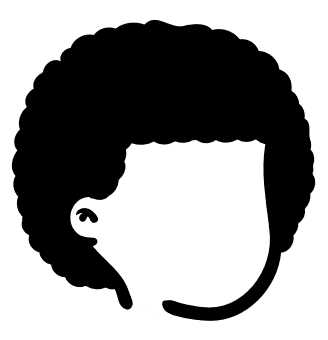 Let’s help with
uftrace
capabilities.
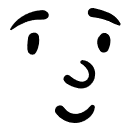 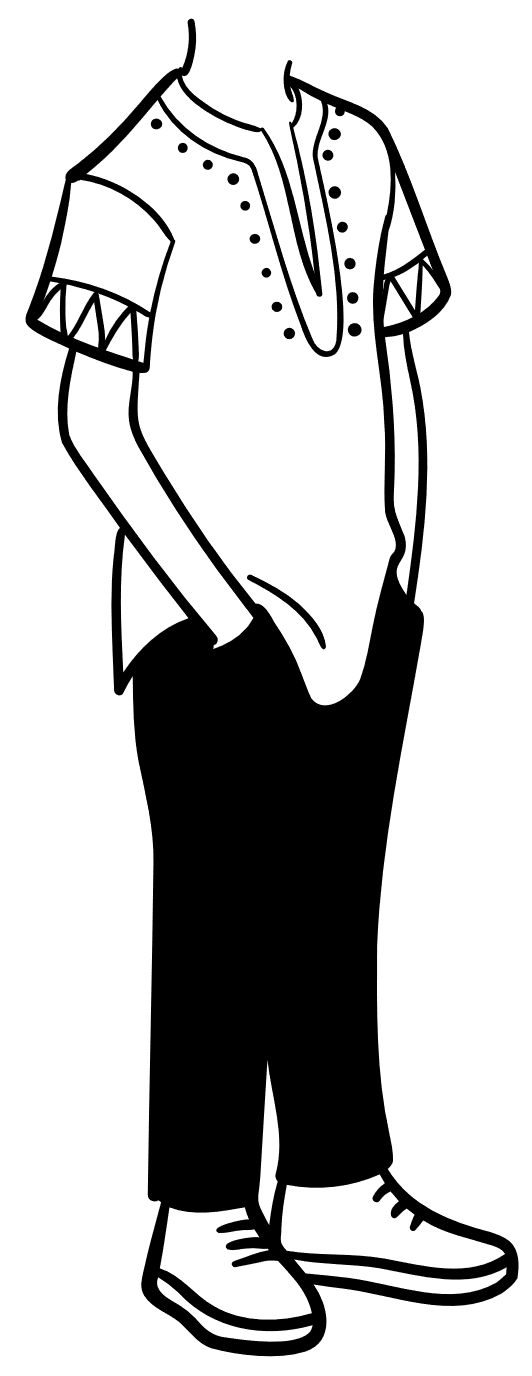 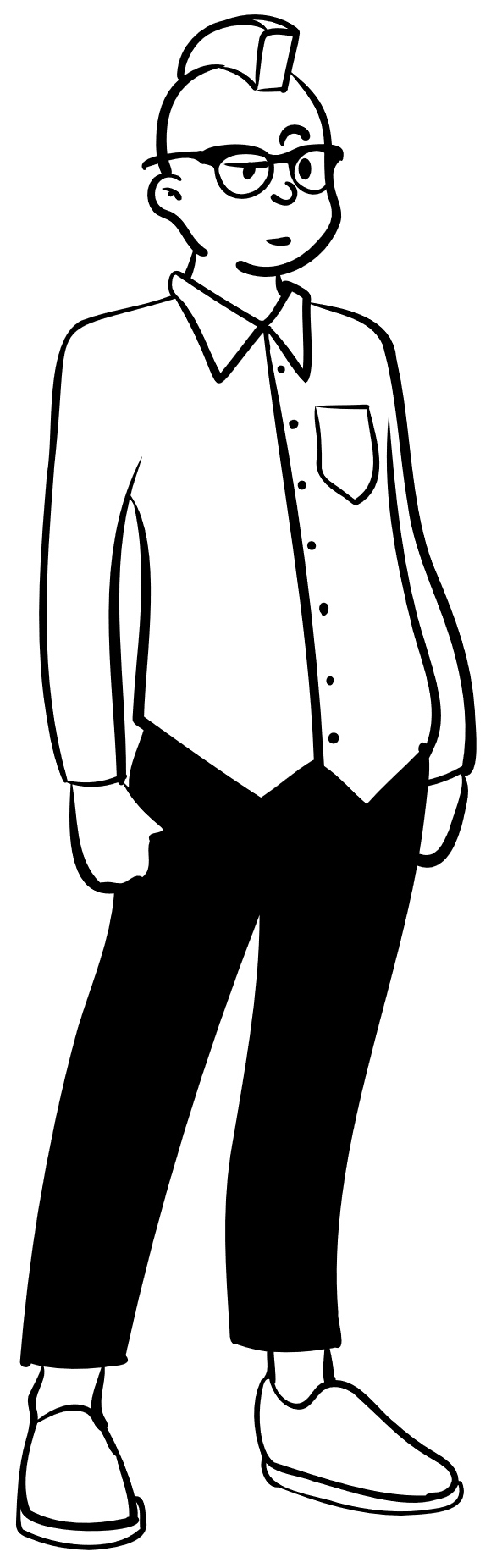 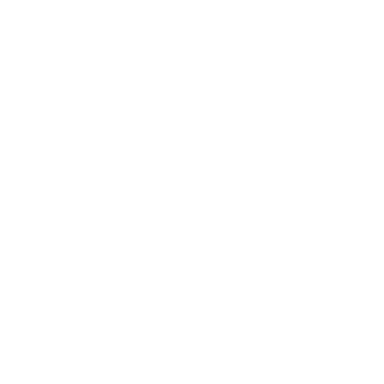 Researcher
How
How: “dynamic tracing” research objectives (2016)
Instrument any C/C++ code-generated binary, regardless of the compilation method employed.

Enable instrumentation and tracing at runtime.

Develop dynamic instrumentation methods for x86 and x64.

Instrument entry and exit of every function.

Strive for maximum coverage (close to 100%).

Integrate with LTTng and Trace Compass using CTF.

Provide capability as a generic library.
How: “dynamic tracing” research objectives (2016)
Instrument any C/C++ code-generated binary, regardless of the compilation method employed.

Enable instrumentation and tracing at runtime.

Develop dynamic instrumentation methods for x86 and x64.

Instrument entry and exit of every function.

Strive for maximum coverage (close to 100%).

Integrate with LTTng and Trace Compass using CTF.

Provide capability as a generic library.
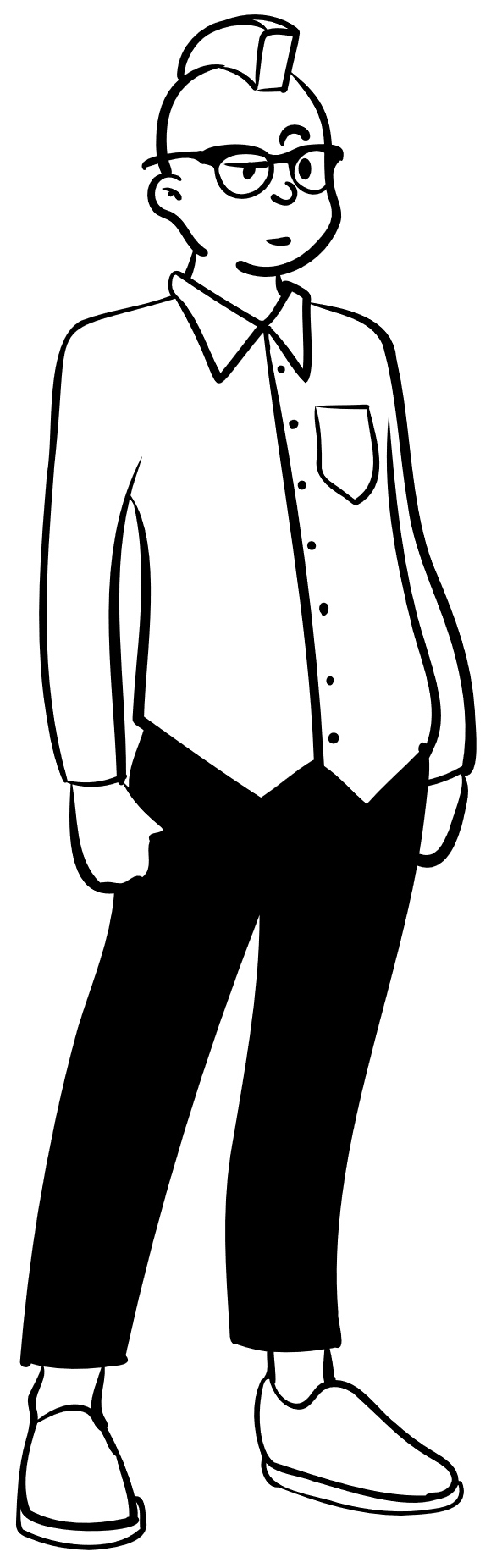 Those are my
research objectives!?
How: “dynamic tracing” research objectives (2016)
Instrument any C/C++ code-generated binary, regardless of the compilation method employed.

Enable instrumentation and tracing at runtime.

Develop dynamic instrumentation methods for x86 and x64.

Instrument entry and exit of every function.

Strive for maximum coverage (close to 100%).

Integrate with LTTng and Trace Compass using CTF.

Provide capability as a generic library.
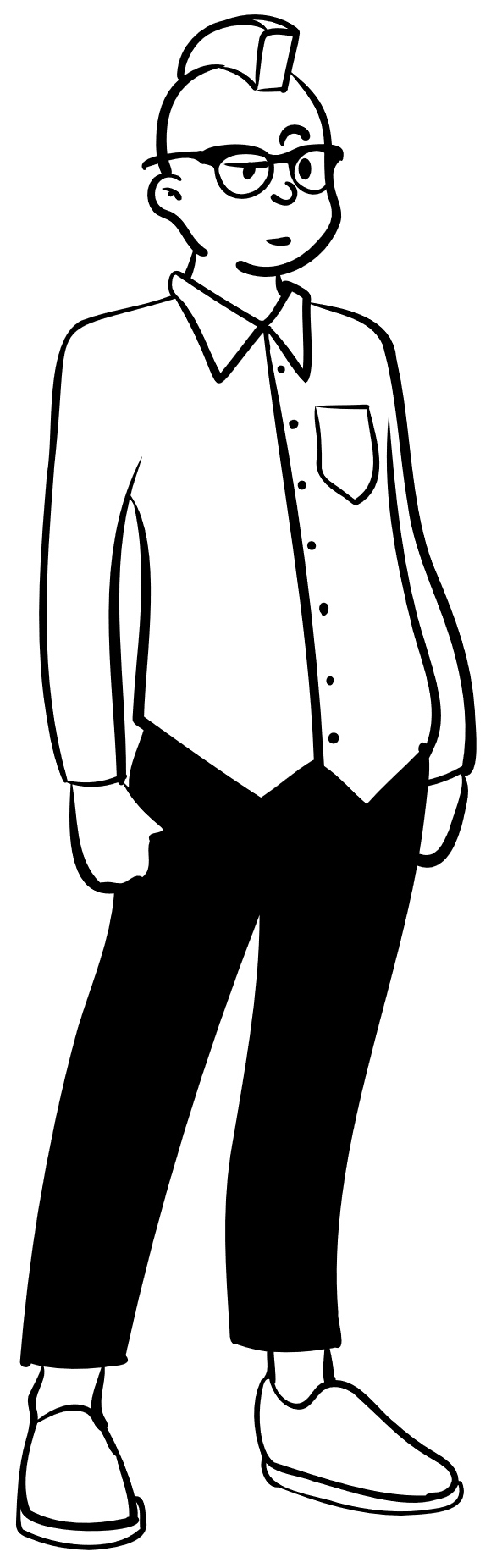 I’m up to the task, let’s do it!
What
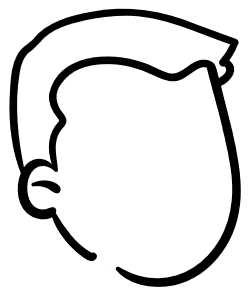 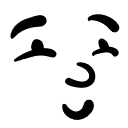 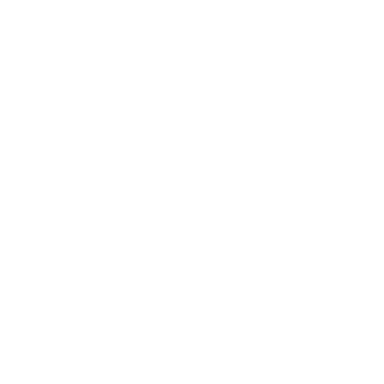 Jason
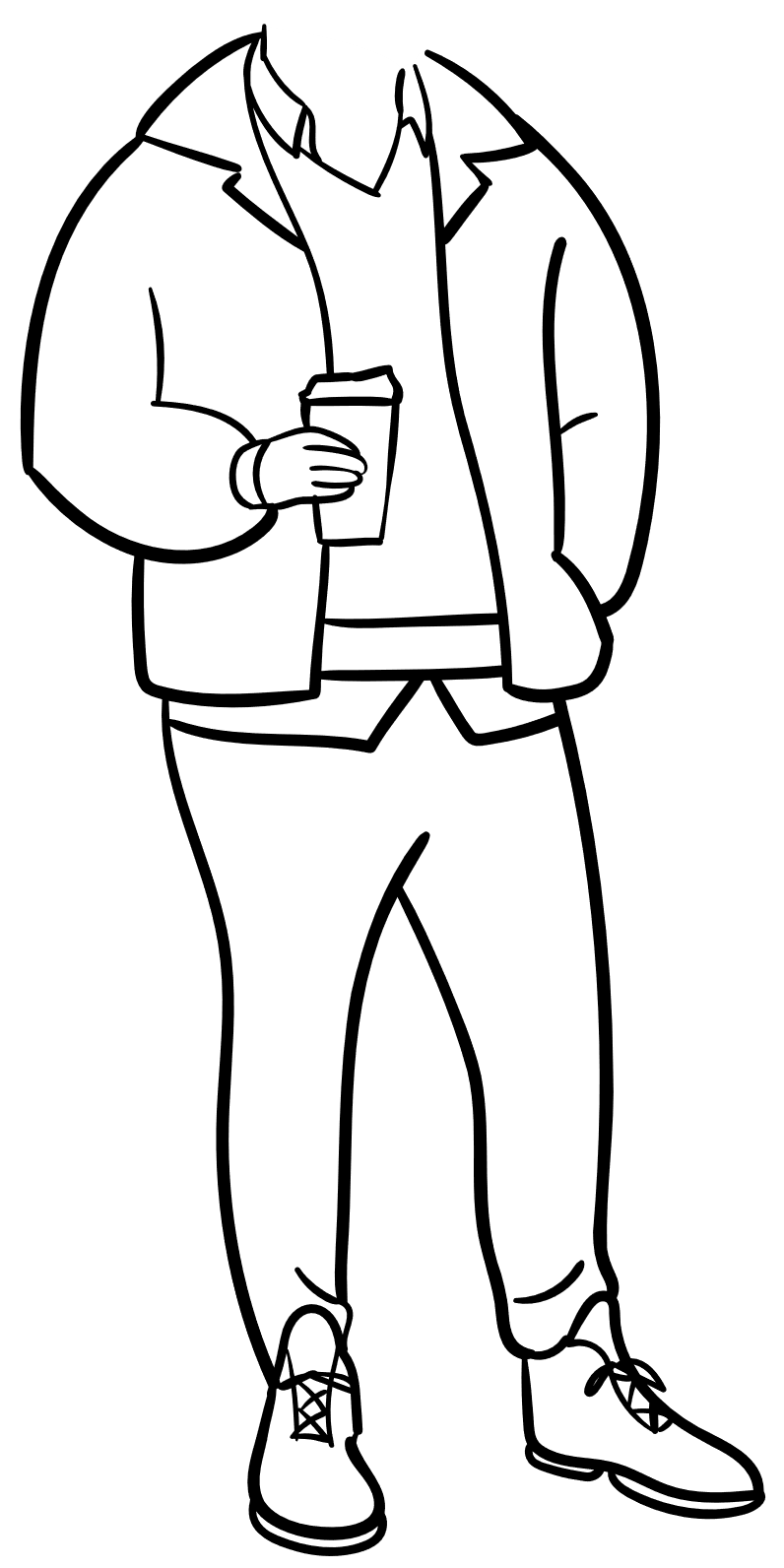 What
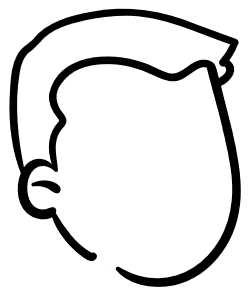 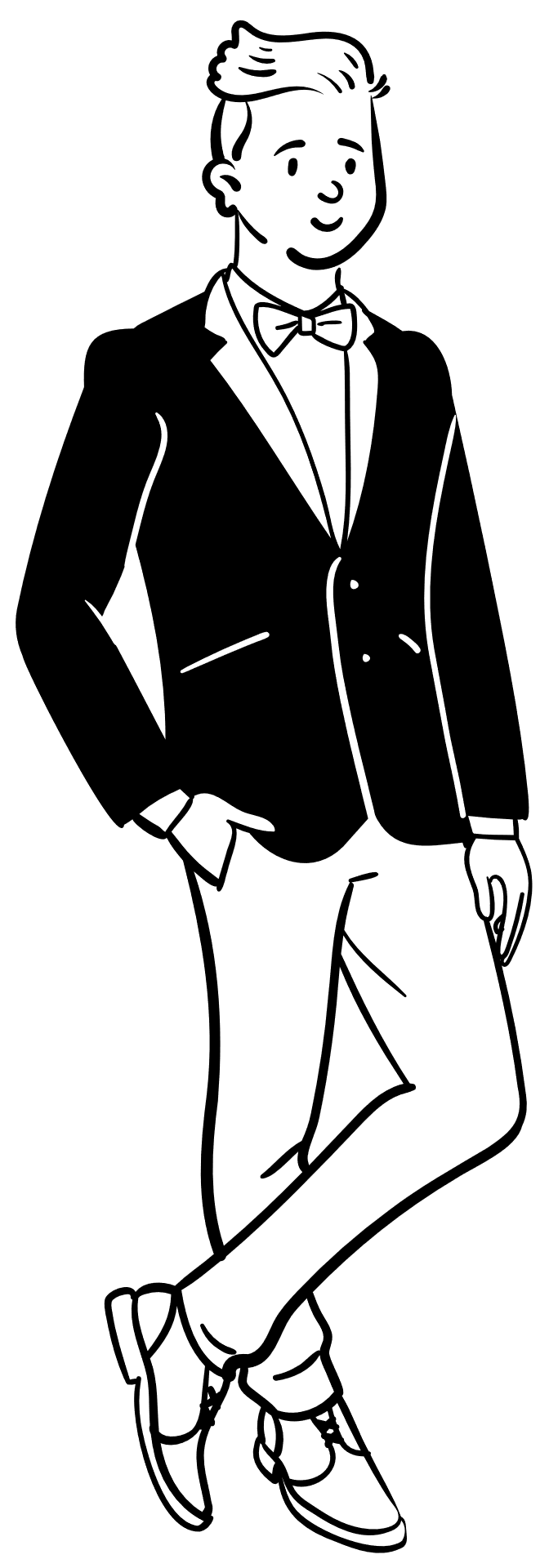 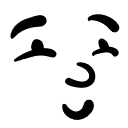 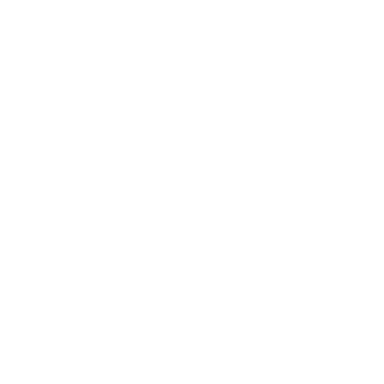 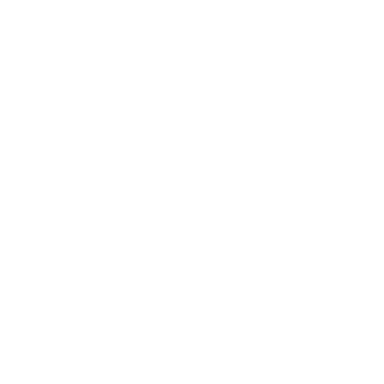 Jason
Clément
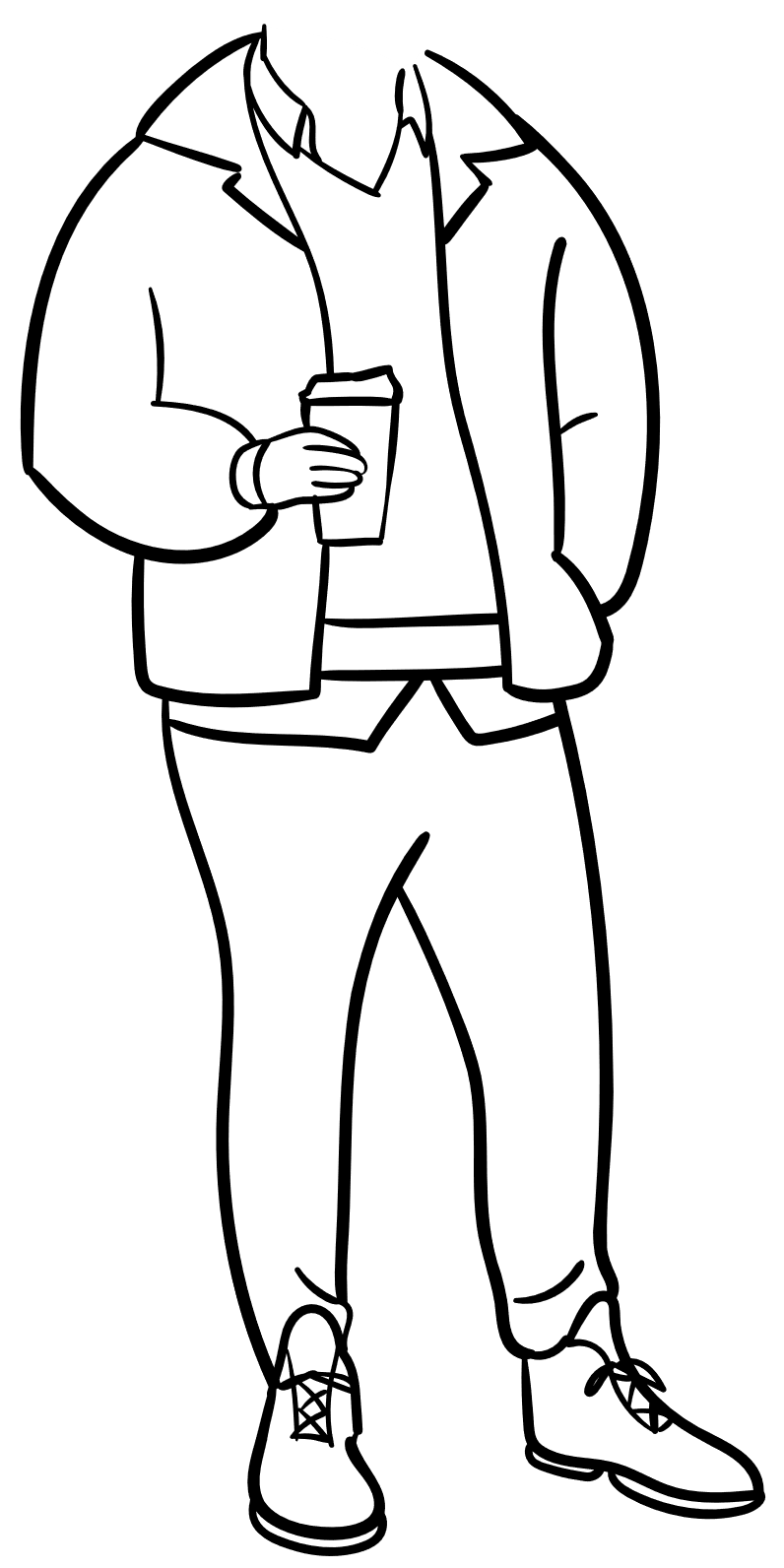 What
What: Productize student prototypes (plus, other enhancements)
Add support for "Dynamic Tracing" on five processor architectures, including:
x86 (32-bit) 
x64 (64-bit)
ARM (64-bit)
PowerPC (32-bit)
PowerPC (64-bit)

Enable tracing of already running programs using a client/server approach. 
(with uftrace client injection)

Customize simple and complex tracing parameters at runtime, such as:
Filters for stack depth, function names, and time of day.
Trigger actions based on specific conditions.
Collect function arguments and return values.
What: Productize student prototypes (plus, other enhancements)
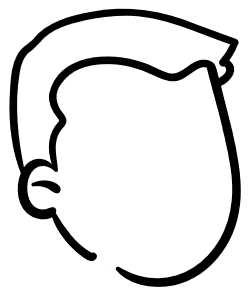 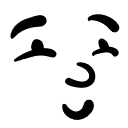 Add support for "Dynamic Tracing" on five processor architectures, including:
x86 (32-bit) 
x64 (64-bit)
ARM (64-bit)
PowerPC (32-bit)
PowerPC (64-bit)

Enable tracing of already running programs using a client/server approach. 
(with uftrace client injection)

Customize simple and complex tracing parameters at runtime, such as:
Filters for stack depth, function names, and time of day.
Trigger actions based on specific conditions.
Collect function arguments and return values.
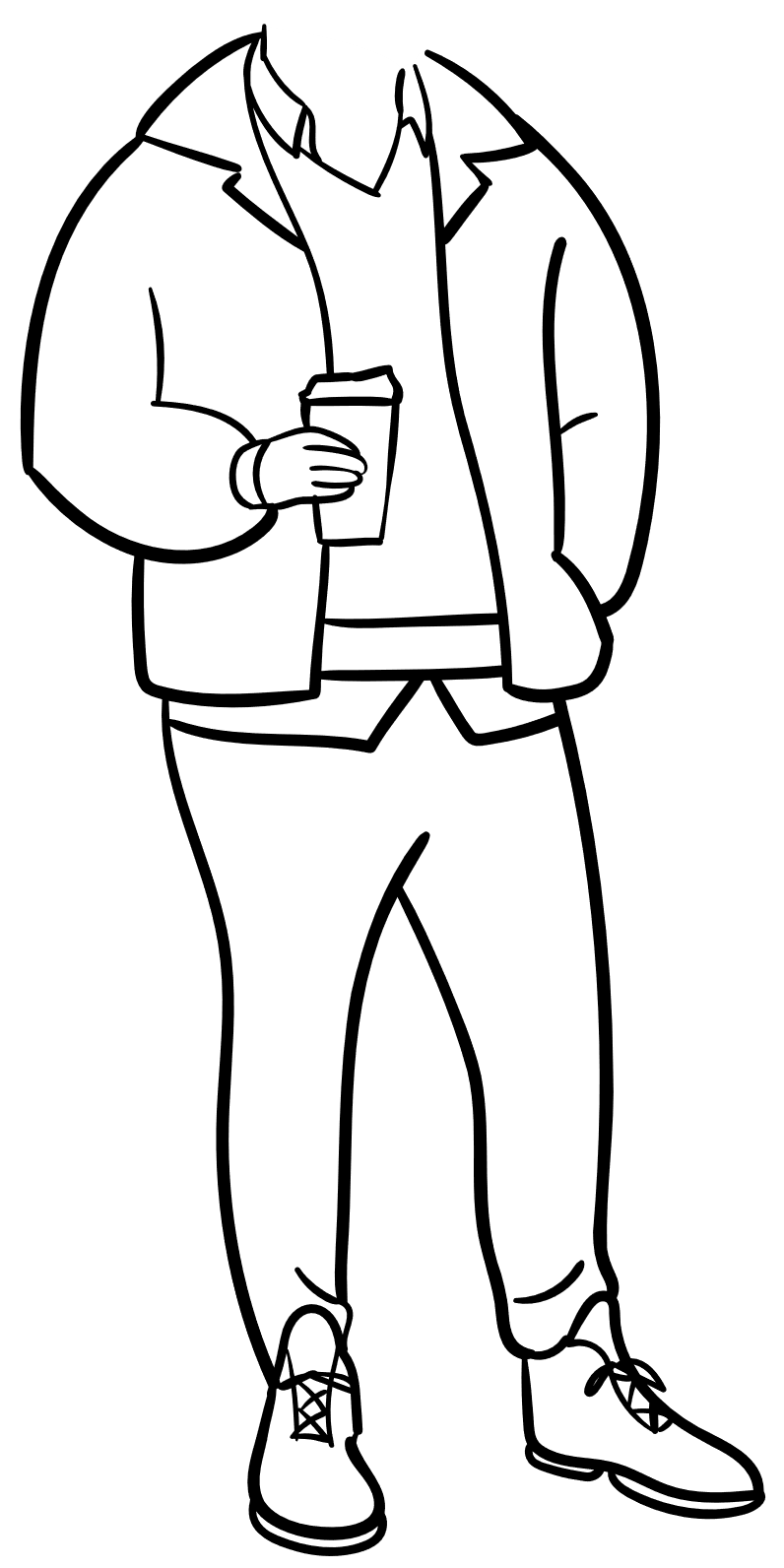 I love it!
What: Productize student prototypes (plus, other enhancements)
Initiate new tracing sessions with start and stop capability.

Collected traces from running programs.

Add support for LTTng in order to collect traces in CTF format.

Implement general improvements to enhance functionality.

Integrate uftrace into Ciena workflows.

Contribute to uftrace open-source project.
What: Productize student prototypes (plus, other enhancements)
Initiate new tracing sessions with start and stop capability.

Collected traces from running programs.

Add support for LTTng in order to collect traces in CTF format.

Implement general improvements to enhance functionality.

Integrate uftrace into Ciena workflows.

Contribute to uftrace open-source project.
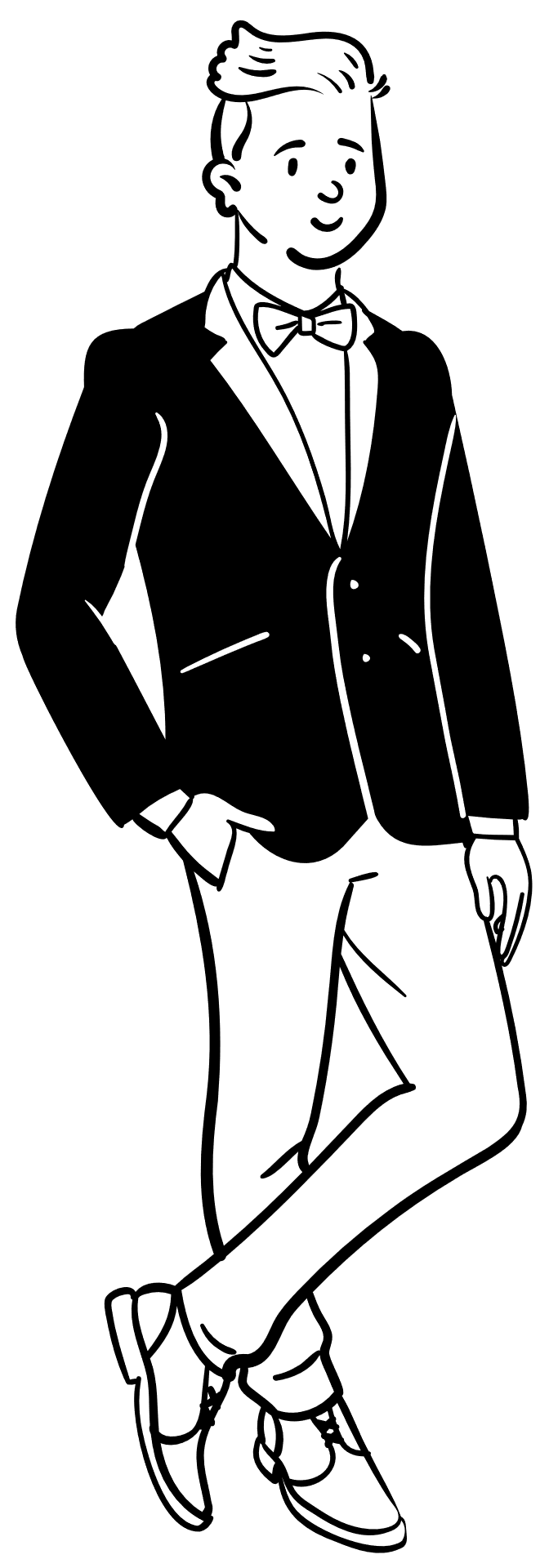 I love it too!
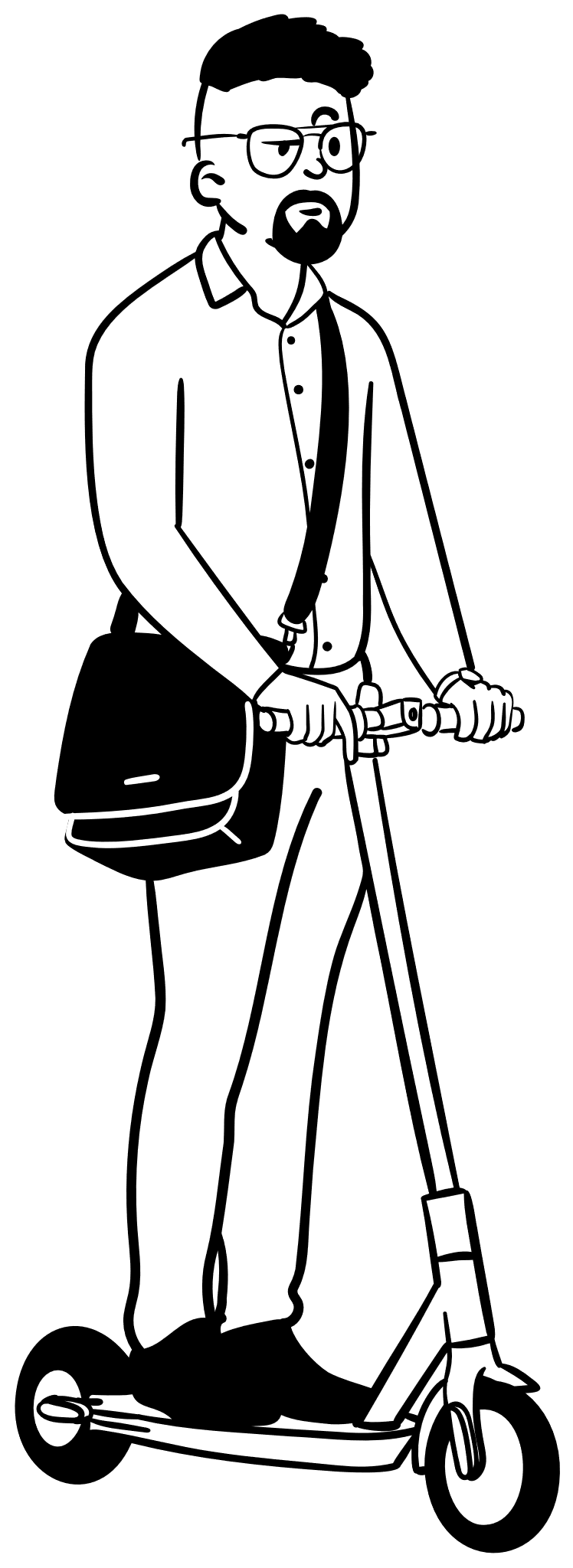 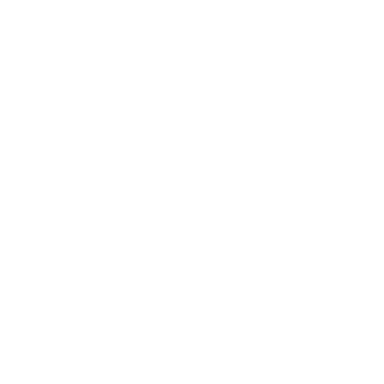 Manager
Status
Status: Project updates
Development inside Ciena is 80% to 90% done.

Available on some of our products.

Rolling out to more products in-progress.

Upstreaming to uftrace project is on-going.

Thank you to Namhyung Kim, Honggyu Kim, and the extended uftrace team!
Status: Project updates
Development inside Ciena is 80% to 90% done.

Available on some of our products.

Rolling out to more products in-progress.

Upstreaming to uftrace project is on-going.

Thank you to Namhyung Kim, Honggyu Kim, and the extended uftrace team!
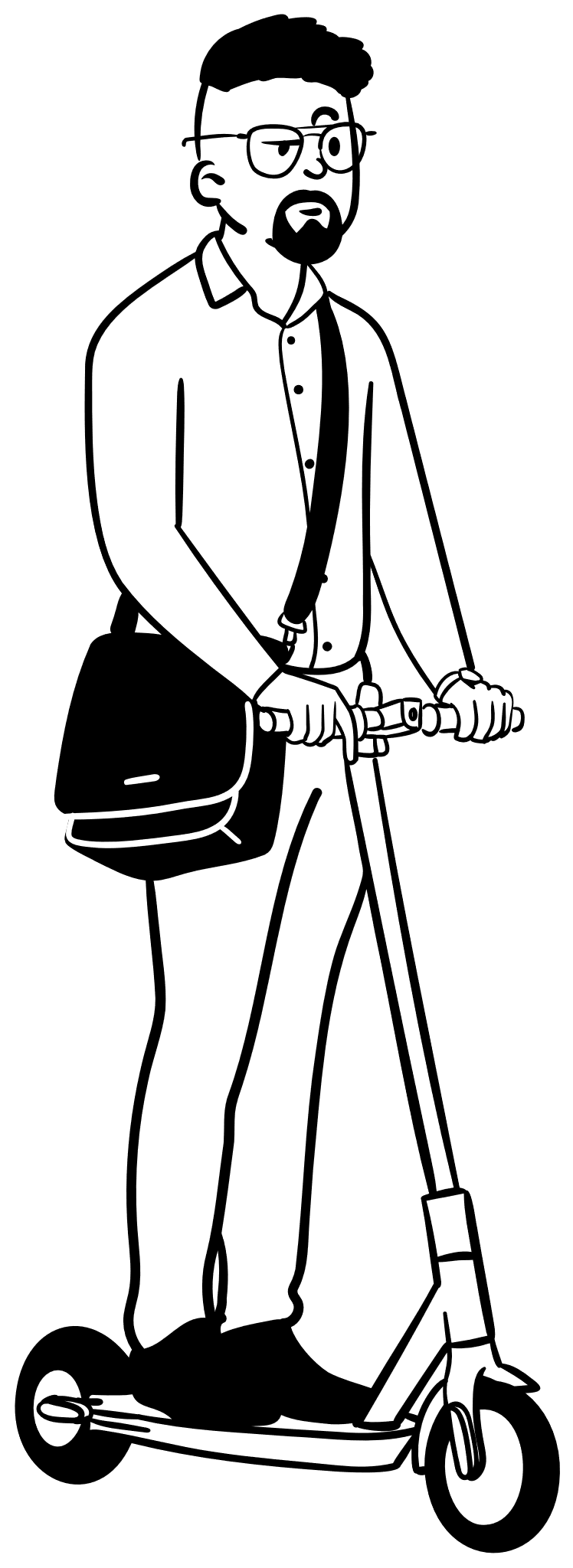 Good job!
Status: Project updates
Development inside Ciena is 80% to 90% done.

Available on some of our products.

Rolling out to more products in-progress.

Upstreaming to uftrace project is on-going.

Thank you to Namhyung Kim, Honggyu Kim, and the extended uftrace team!
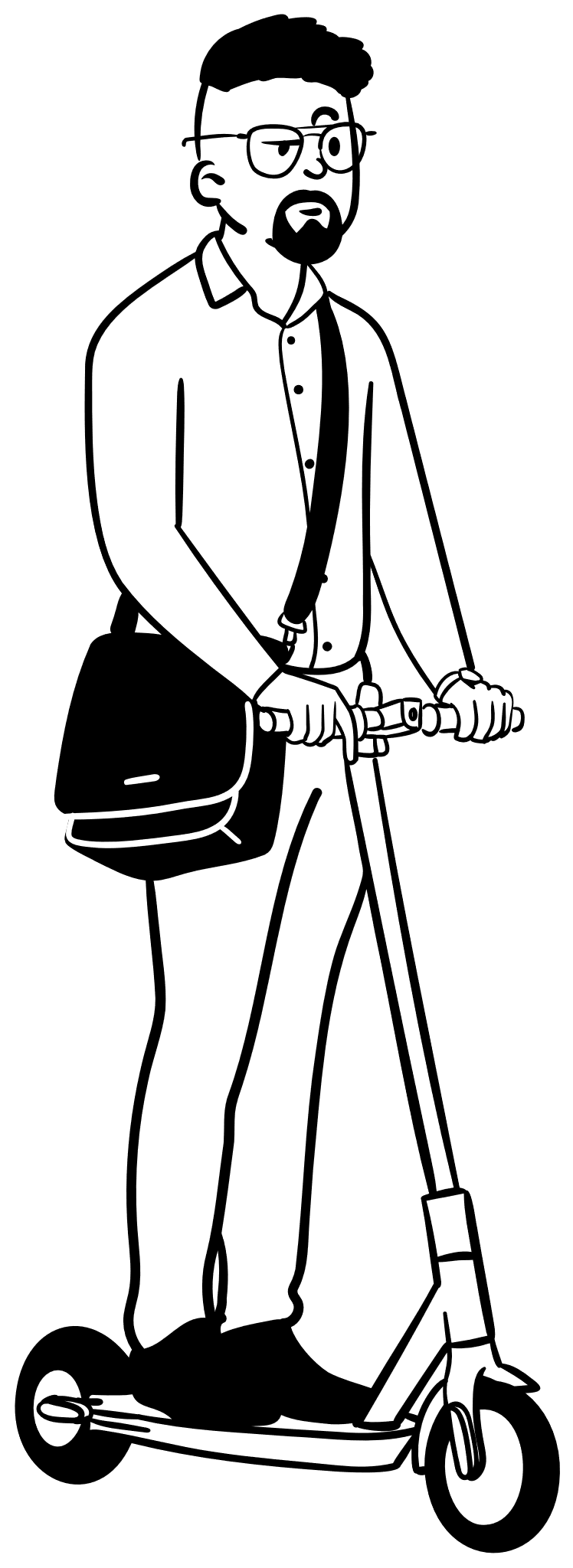 But we are not done.
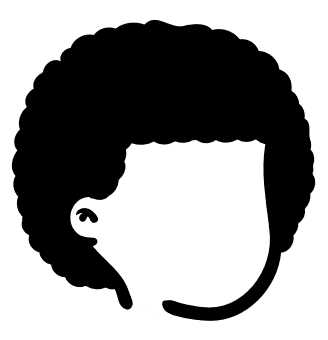 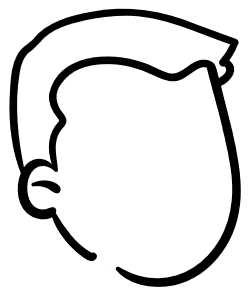 Thank you to:
Everyone at the Dorsal lab (including past students),
Ciena Management (VPs, directors, and so on),
Namhyung Kim, and Honggyu Kim, and
Everyone else for your continuous support!
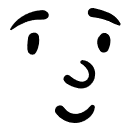 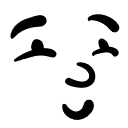 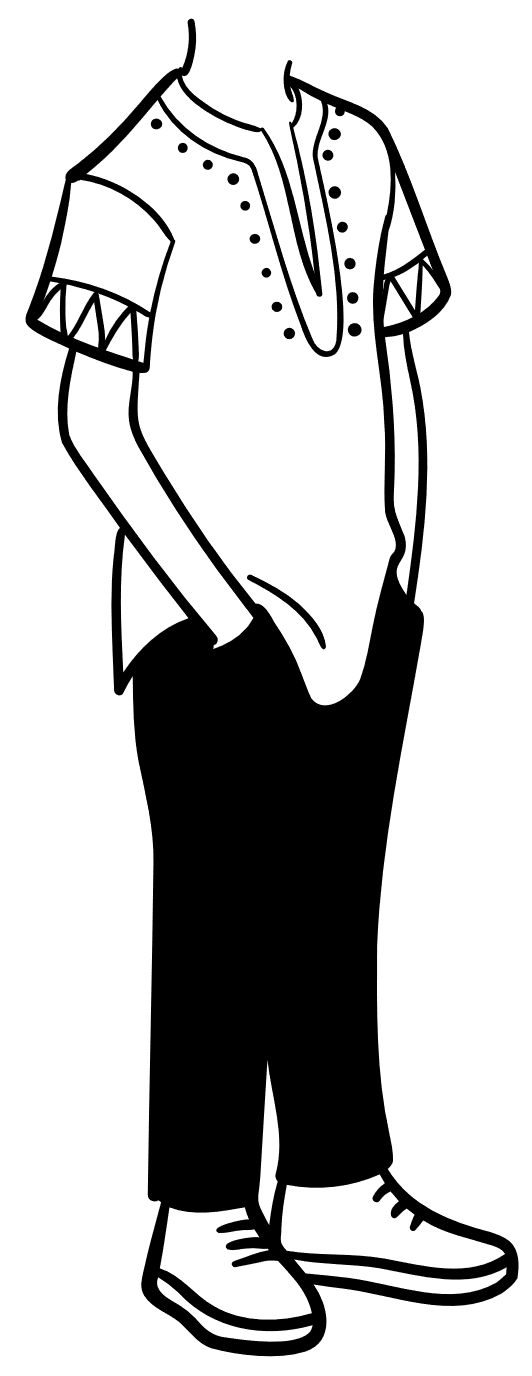 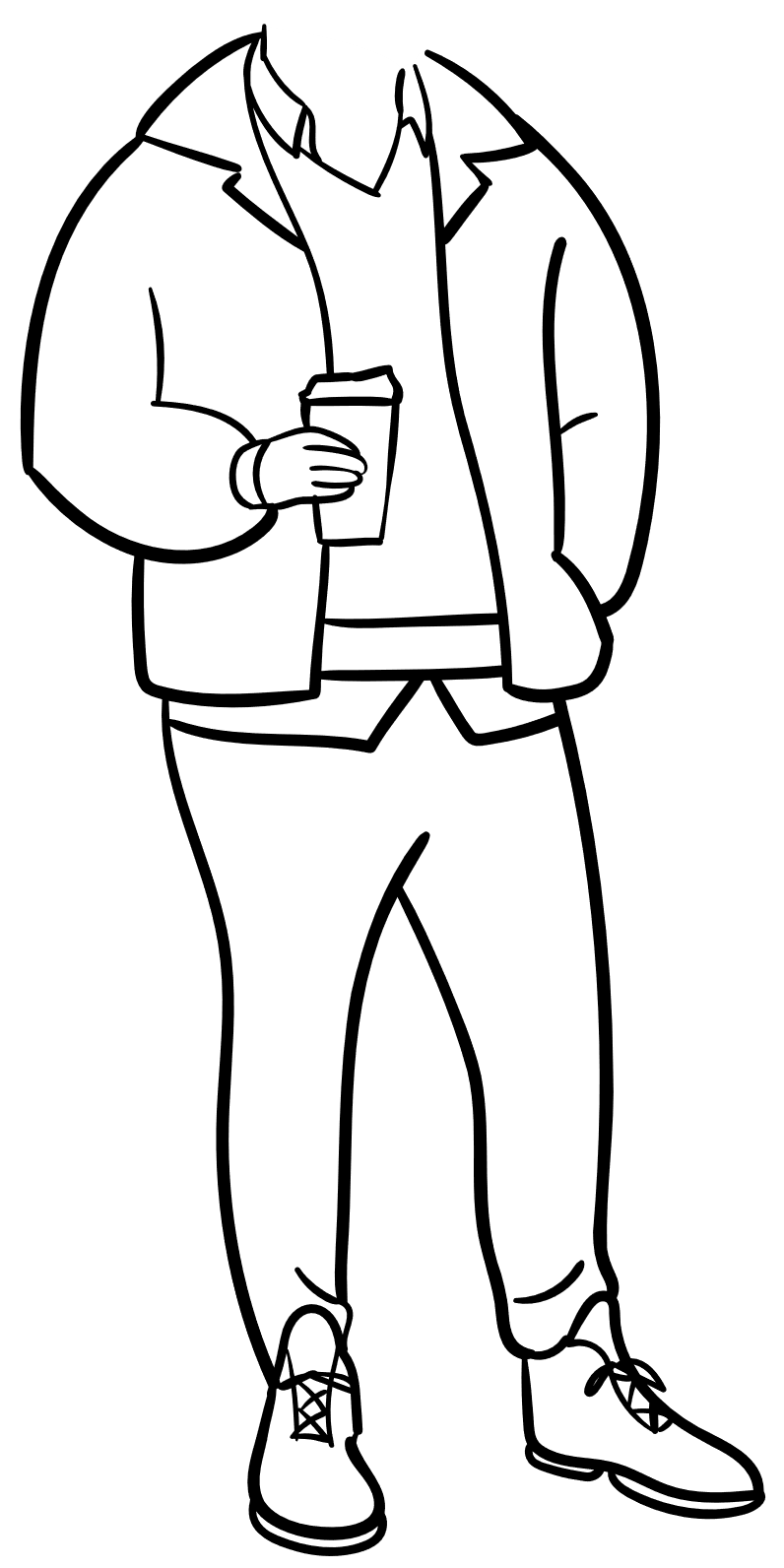 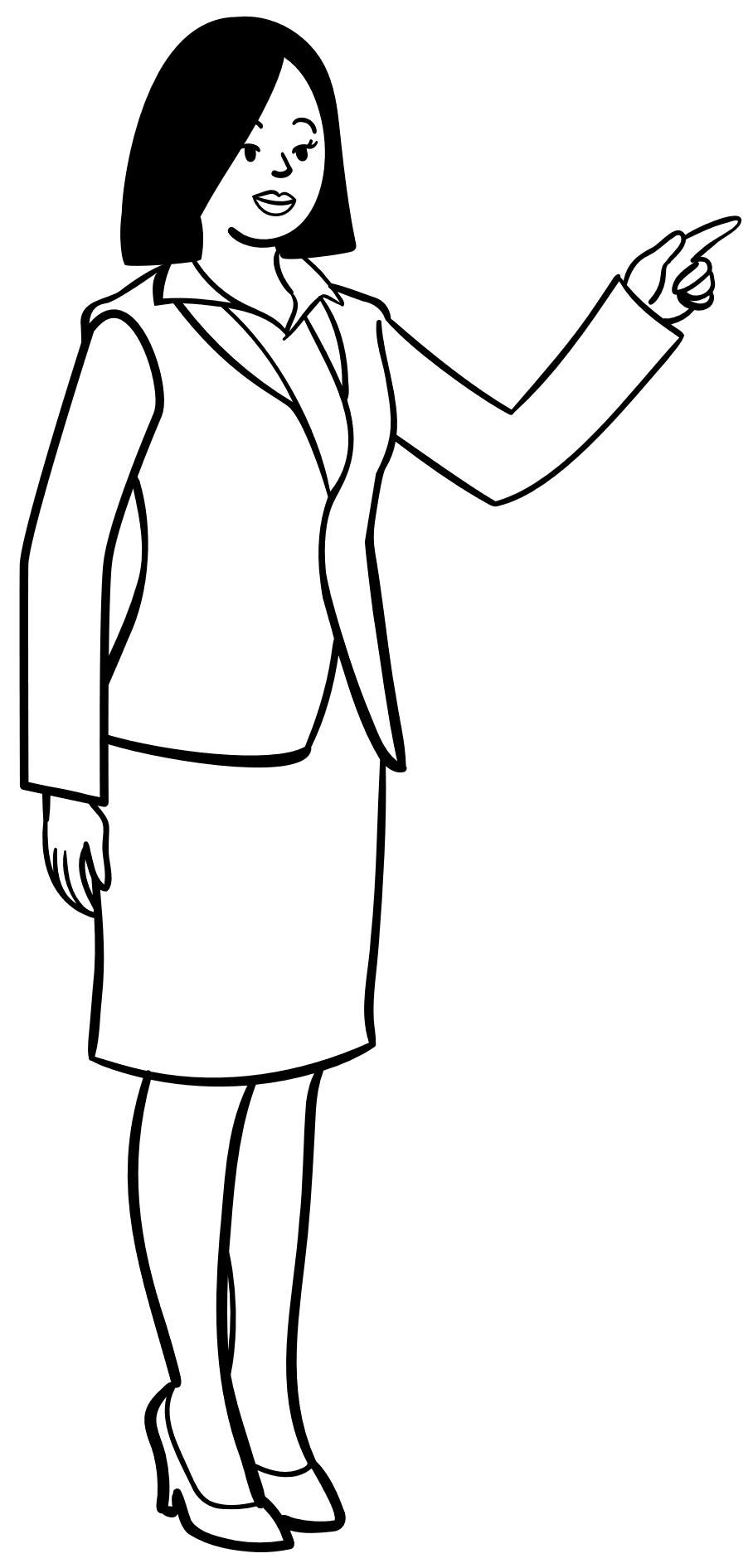 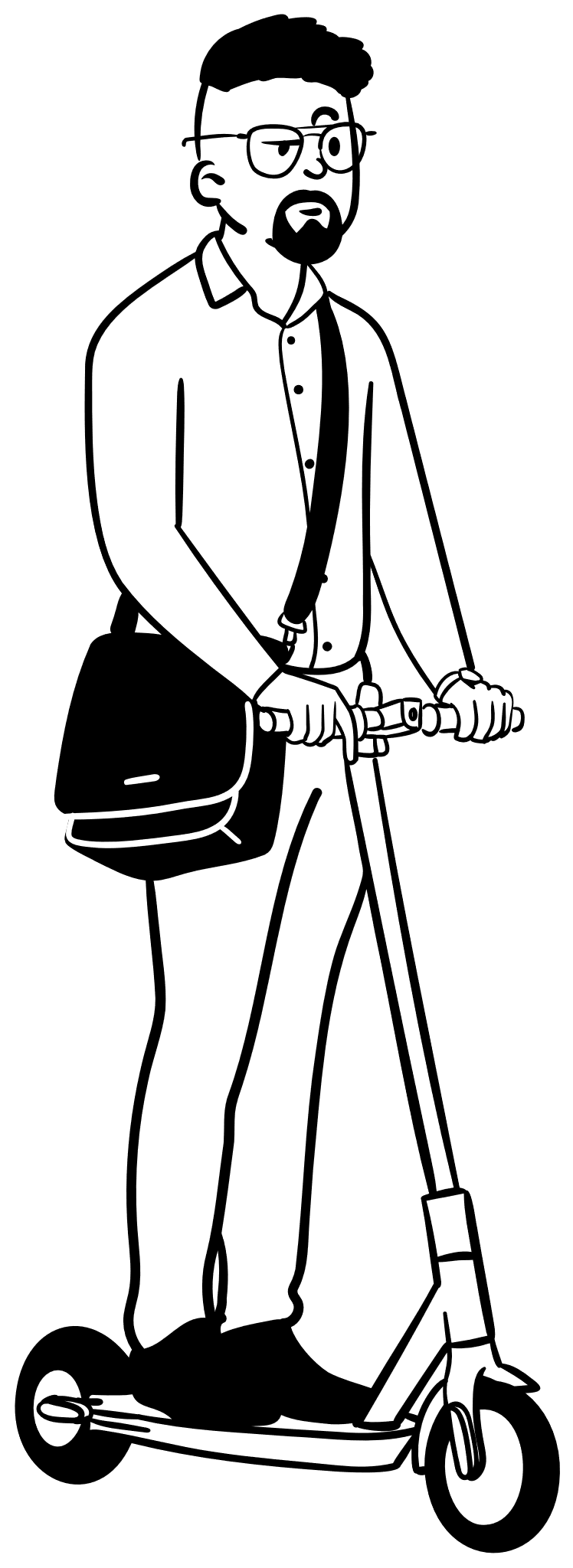 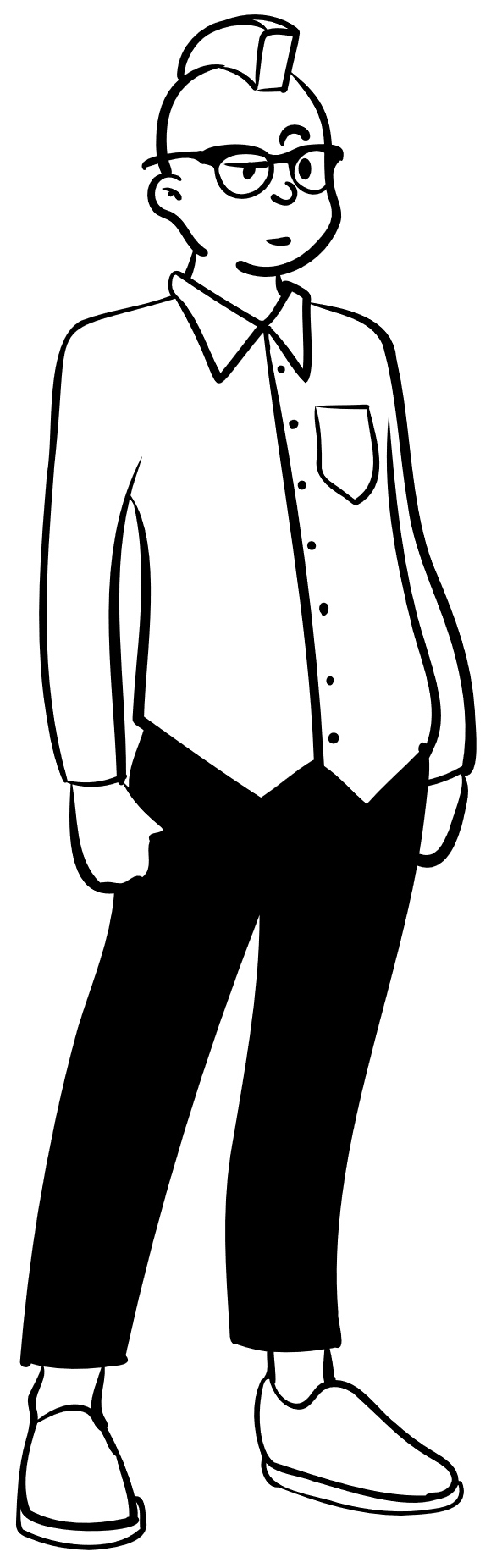 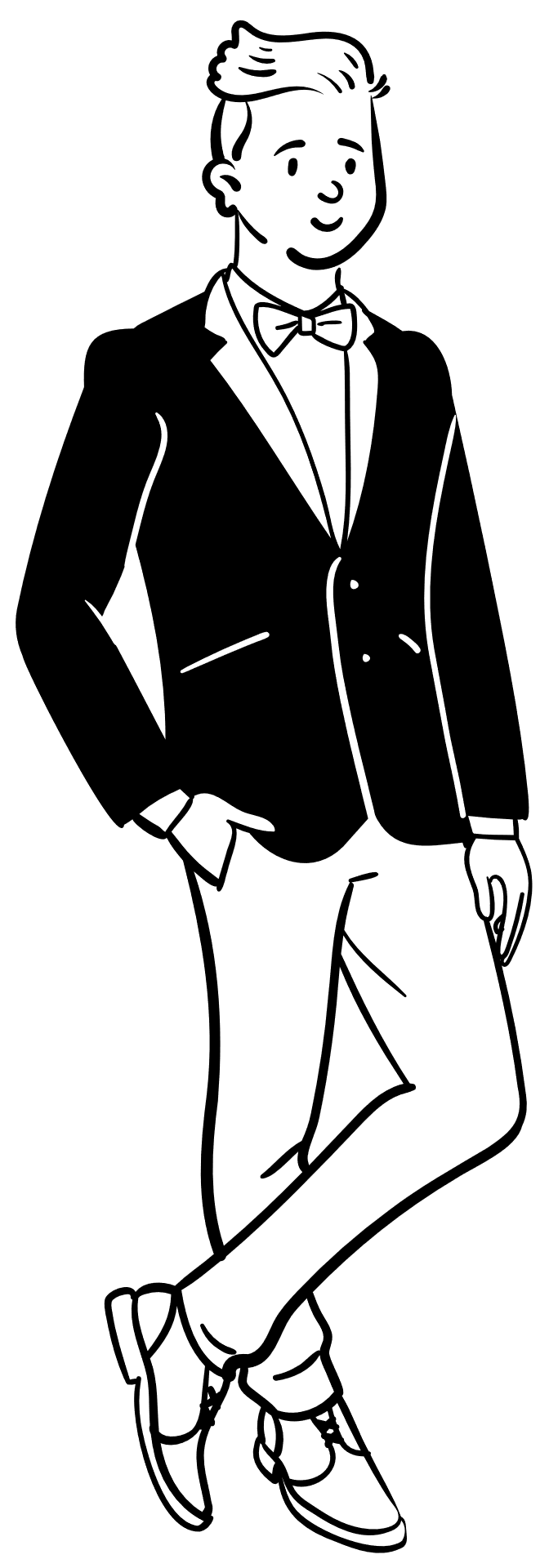